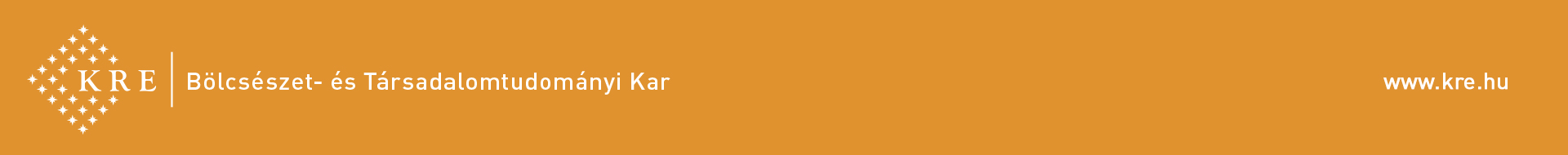 Géza HorváthEinführung in die Kulturwissenschaft VIII.
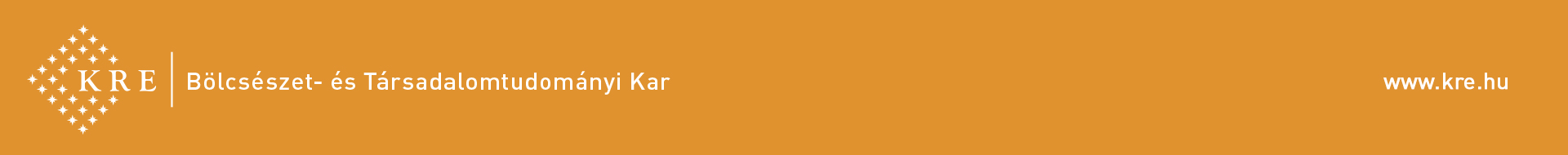 ZEIT II.
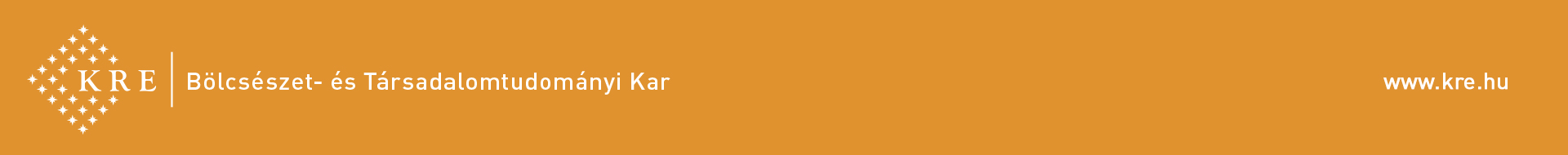 Der epiphane Augenblick –im gesteigerten Augenblick öffnet sich ein Fenster zur Transzendenz – „pseudoreligiöse Dimension”
Epiphanie-Tag (griech. Erscheinung – des Herrn)= 6. Januar, als die Heiligen Drei Könige in einem weltlichen Ereignis – Geburt eines Kindes unter ärmlichen Verhältnissen – eine metaphysische Bedeutung – Ankunft des Erlösers – erkannten (Mt. 2,1-12.)
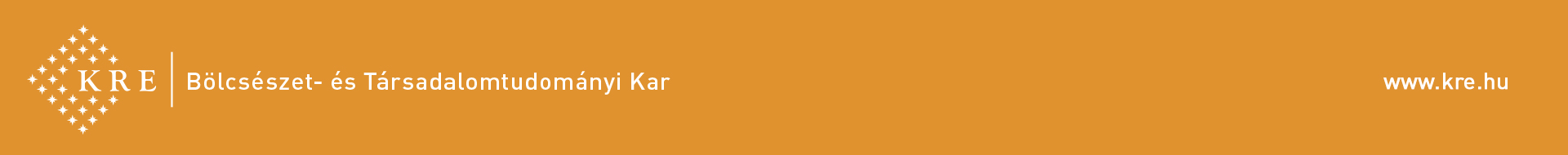 Der epiphane Augenblick
Ergreifen unerwarteter Augenblicke, der Essenz, verborgener Wirklichkeit – Offenbarungssuche → Mystik der Moderne

Das Kontinium der Zeit wird gesprengt – Moment der Gnade, der Erleuchtung, der Inspiration oder „mystischer Moment” (Hesse)

Flüchtigkeit und Ewigkeit gehören zusammen

Hinter dem „Ding” die „Seele der Dinge” suchen (Rilkes Dinggedichte: Archaischer Torso Apollos, Der Panther, Römische Fontäne, Borghes
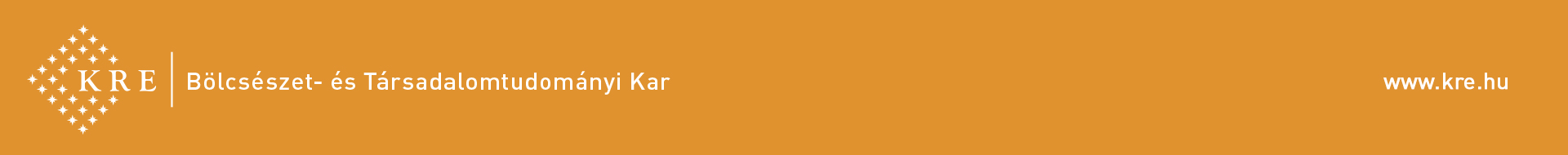 Die Weisen aus dem Morgenland
„Als sie (die Weisen aus dem Morgenland = Magier) nun den König (Herodes) gehört hatten, zogen sie hin (nach Bethlehem). Und siehe, der Stern, den sie im Morgenland gesehen hatten, ging vor ihnen her, bis er über dem Ort stand, wo das Kindlein war. Als sie den Stern sahen, waren sie hoch erfreut und gingen in das Haus und fanden das Kindlein mit Maria, seiner Mutter, und fielen nieder und beteten es an und taten ihre Schätze auf und schenkten ihm Gold, Weihrauch und Myrrhe.”
										(Mt. 2,9-11.)
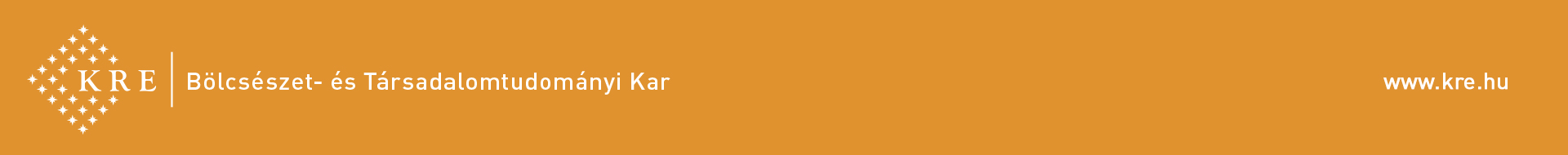 Der Epiphanie-Moment in der Malerei
Albrecht Dürer (1471-1528)
Anbetung der Könige (1504)
Udvardi Erzsébet (1929-2013)
Háromkirályok imádása
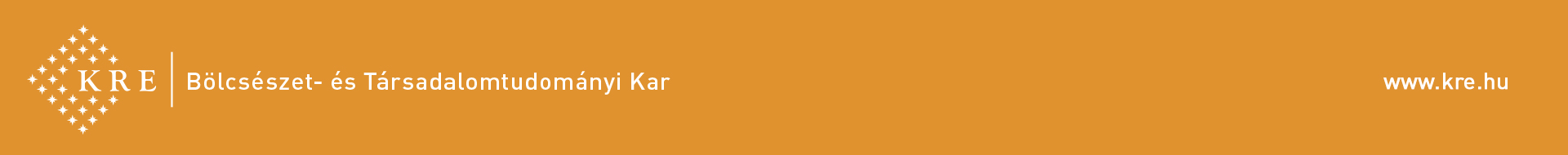 Der epiphane Moment bei James Joyce –die Seele der Dinge
„Zunächst erkennen wir einen Gegenstand als einen, d.h. als ein ganzheitliches Ding, dann erkennen wir seine aus Teilen zusammengesetzte Struktur, das Ding, und schließlich, wenn das Verhältnis der Teile zueinander vollkommen ist, wenn sie auf einen bestimmten Punkt hin geordnet sind, erkennen wir, dass es das Ding und kein anderes ist. Seine Seele, seine Weiss-heit, springt uns durch die Hülle seiner Erscheinung an. Wir erfahren die Seele auch des gemeinsten Dings, dessen Struktur entsprechend geordnet ist, als ein Leuchten. Dann ist das Ding zu seiner Epiphanie gelangt.”
						(J. Joyce: Stephen Hero. Zit. Nach Assmann S. 140)
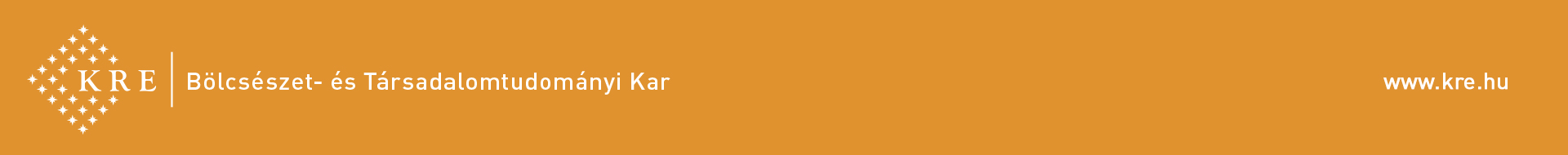 Rainer Maria Rilke: Römische Fontäne, Borghese (Paris, 8. Juli 1906. In Neue Gedichte, 1907) Sonett, „Dinggedicht”
Zwei Becken, eins das andre übersteigend	A
aus einem alten runden Marmorrand,		B
und aus dem oberen Wasser leis sich neigend	B
zum Wasser, welches unten wartend stand,	A

dem leise redenden entgegenschweigend	A
und heimlich, gleichsam in der hohlen Hand,	B
ihm Himmel hinter Grün und Dunkel zeigend	A
wie einen unbekannten Gegenstand;		B

sich selber ruhig in der schönen Schale		C
verbreitend ohne Heimweh, Kreis aus Kreis,	D
nur manchmal träumerisch und tropfenweis	C

sich niederlassend an den Moosbehängen	D
zum letzten Spiegel, der sein Becken leis		C
von unten lächeln macht mit Übergängen.	D
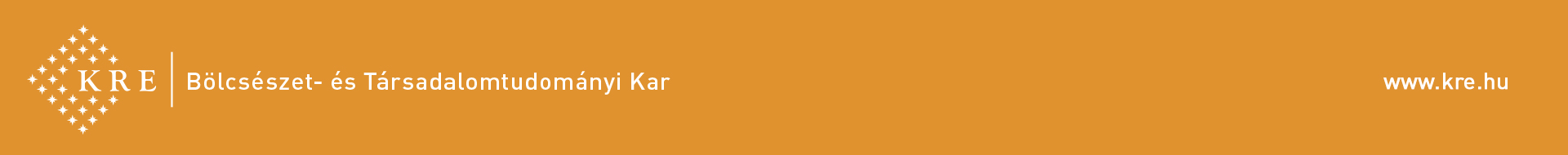 Römische Fontäne, Borghese
Sonett (← it. Sonetto = Tönchen, kleiner Tonsatz): bekannteste, wichtigste und am weitesten verbreitete der aus dem It. stammenden Gedichtformen von strengem Aufbau, bestehend aus 14, meist 11-silbrigen Zeilen (5-füßigen Jamben). Zwei Teile:
1. Aufgesang: zwei 4-zeilige „Quartette” mit nur zwei Reimen in umschlingender Stellung: ABBA ABBA
2. Abgesang: zwei 3-zeilige „Terzette”, die ursprünglich ebenfalls nur zwei Reime in der Stellung CDC DCD zulassen.

 Ursprung unbekannt, wohl provenzalisch mit ev. arabischen Einflüssen.
Erfinder: Petrus de Vinea
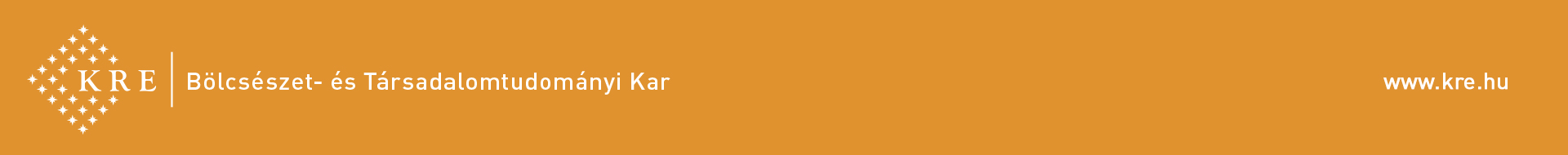 Dinggedicht (1926 v. Germanisten Kurt Oppert geprägt): Seit der 2. Hälfte des 19. Jhrs. charakteristisch. In einem Dinggedicht wird ein Gegenstand (Römische Fontäne) oder Lebewesen (Der Panther) distanziert und objektiviert dargestellt. Es soll das Innere und das Wesen des Gegenstandes ausdrücken.

Fontäne = künstlich gestalteter Springbrunnen, „Wasserkunst” (← it. / lat. fons -, fontis = Quell)

Lebensquelle = Gott („Denn bei dir ist die Quelle des Lebens, und in deinem Lichte sehen wir das Licht” Ps. 36,10. oder: „Wie nach einer Wasserquelle ein Hirsch schreiet mit Begier” Ps. 42,1.)
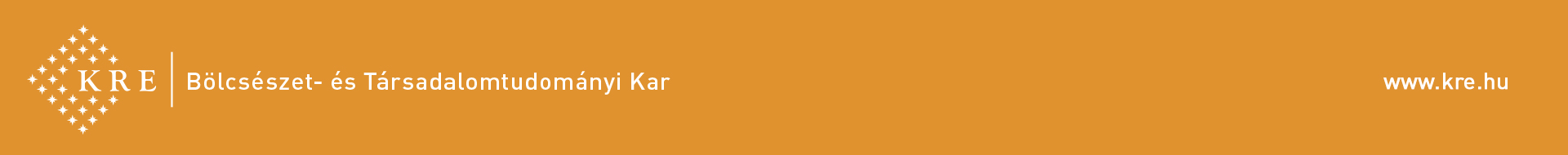 Römische Fontäne, BorgheseStruktur
Das Sonett besteht aus einem einzigen Satz – mit zwei Verben („stand”, „macht”)
Vertikale + horizontale Bewegung
	Vertikal: 3 Ebenen:
	Oben = Himmel (hell – hinter! „Grün und Dunkel” – als Widerspiegelung, also nicht 		direkt! – Plato’s Höhlengleichnis)
	Mitte = Fontäne
	Unten = Erde (dunkel)
Wichtige Motive: Kreis – horizontal und vertikal + Widerspiegelung
Fontäne = Gleichnis (Symbol) des sich kreisenden Lebens, des Schöpfens und – parallel dazu – des künstlerischen Schaffens, des Schöpfungsaktes – Künstler = Schöpfer (ähnlich wie Gott)
Textebenen: 	A = konkret: Fontäne
		B = übertragen: das rätselhafte Leben
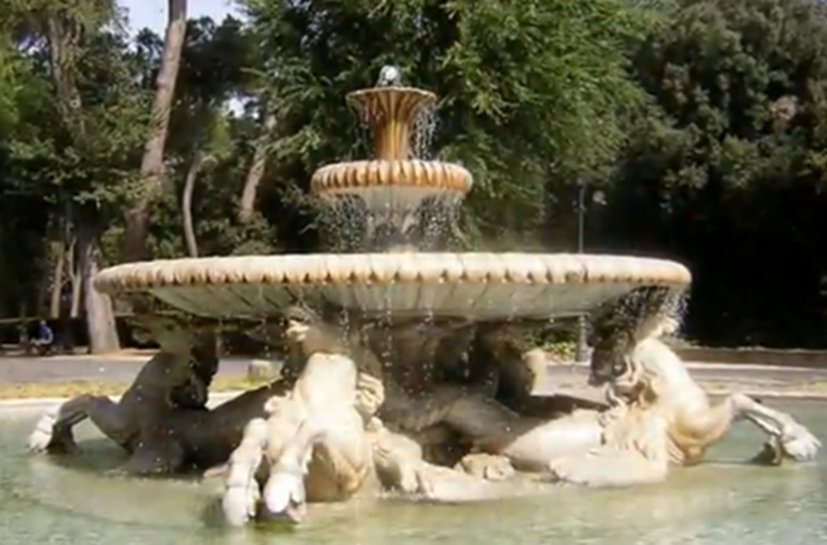 Himmel - hell
Fontäne = fons (Quelle)
Gott = Quelle des Lebens
Ps. 36,10, 42,1.
Sich leise neigend
↓
stand
Spiegel 1
Kreis aus Kreis „ohne Heimweh”
lächeln macht
letzter Spiegel 2
Erde - dunkel
Kreis –Kreisbewegung a, vertikal ↕ О
Kreisbewegung horizontal ↔ О
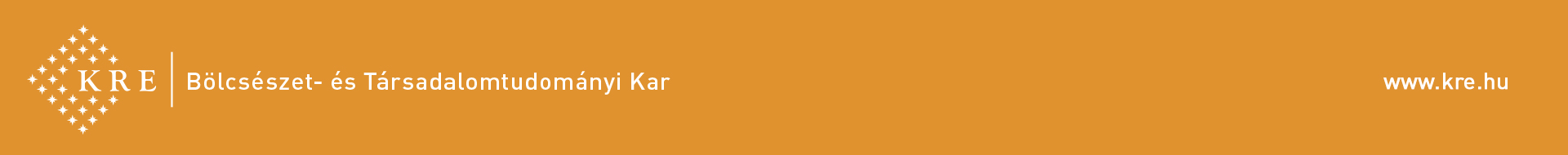 Rilke-Zitat zum Gedicht
„Nur wir, in unsrer Hoffahrt, drängen
aus einigen Zusammenhängen
in einer Freiheit leeren Raum,
statt, klugen Kräften hingegeben,
uns aufzuheben wie ein Baum.
Statt in die weitesten Geleise,
sich still und willig einzureihn,
verknüpft man sich auf manche Weise, –
und wer sich ausschließt jedem Kreise,
ist jetzt so namenlos allein.
Da muß er lernen von den Dingen,
anfangen wieder wie ein Kind,
weil sie, die Gott am Herzen hingen,
nicht von ihm fortgegangen sind.
Eins muß er wieder können: fallen,
geduldig in der Schwere ruhn,
der sich vermaß, den Vögeln allen
im Fliegen es vorzutun.” (Ebd.)
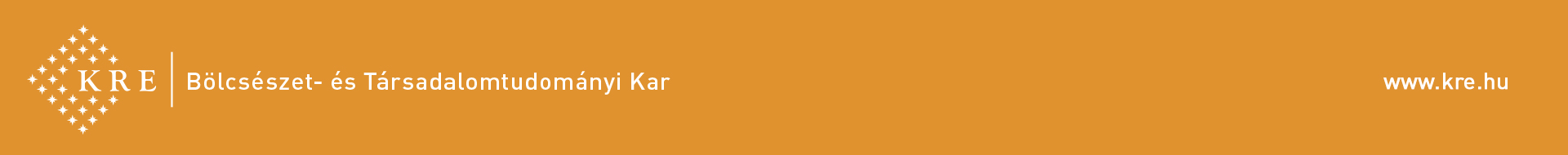 Der Epiphanie-Moment bei Attila JózsefBetlehemi királyok (1929. dec.)
Adjonisten, Jézusunk, Jézusunk!Három király mi vagyunk.    Lángos csillag állt felettünk,   gyalog jöttünk, mert siettünk,   kis juhocska mondta – biztos   itt lakik a Jézus Krisztus.      Menyhárt király a nevem.      Segíts, édes Istenem!
Istenfia, jónapot, jónapot!Nem vagyunk mi vén papok.   Úgy hallottuk, megszülettél,   szegények királya lettél.   Benéztünk hát kicsit hozzád,   Üdvösségünk, égi ország!      Gáspár volnék, afféle      földi király személye.
Adjonisten, Megváltó, Megváltó!Jöttünk meleg országból.   Főtt kolbászunk mind elfogyott,   fényes csizmánk is megrogyott,   hoztunk aranyat hat marékkal,   tömjént egész vasfazékkal.      Én vagyok a Boldizsár,      aki szerecseny király.
Irul-pirul Mária, Mária,boldogságos kis mama.   Hulló könnye záporán át   alig látja Jézuskáját.   A sok pásztor mind muzsikál.   Meg is kéne szoptatni már.      Kedves három királyok,      jóéjszakát kívánok!
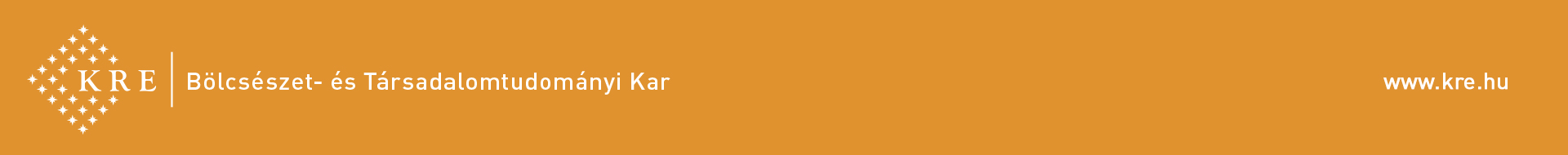 Der Epiphanie-Moment bei Wolfgang Borchert(1921-1947)
Die drei dunklen Könige (1946)

Nachkriegszeit, Kurzgeschichte (Short Story): einfache Sprache, wenig Ereignis, rasche, effektbewusste Diktion, wenige – namenlose – Figuren, unvermutete Pointe auf engstem Raum, → „Summe eines Menschenlebens” (G. v. Wilpert)

Die drei Könige (Caspar, Melchior, Balthasar)= drei kriegsversehrte, lumpige Soldaten (Kriegsheimkehrer) beschenken ein neugeborenes Kind unter ärmsten Verhältnissen (Dunkelheit, Kälte, Hungersnot, nur „eine Handvoll Licht” = Stern)
Dem einen sind die Hände erfroren
Der andere hat vor Hunger Wasser in den Füßen
Der dritte ist nervenkrank wegen zu viel Angst
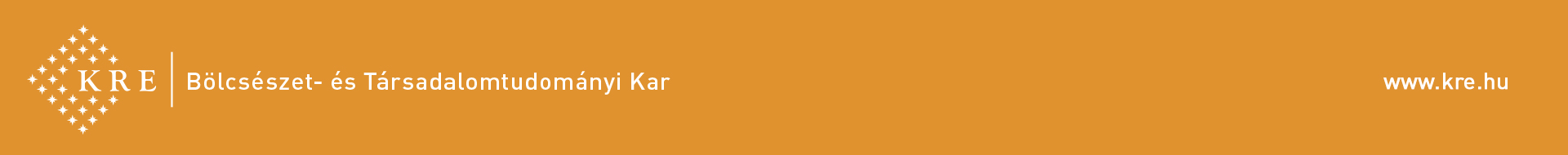 Die drei dunklen Könige – Die Geschenke
Gold (Weisheitsschatz) → 2 gelbe Bonbons
Weihrauch (Opfer und Gebet) → Tabak (Zigaretten)
Myrrhe (reinhaltende Kraft der Seelenbeherrschung) → geschnitzter Esel (Jesu Einzug in Jerusalem!)

Paradies (Glück) → Vertreibung aus dem Paradies (Erbsünde) = Krieg → Jesu Geburt (Erlösung von den Sünden) = Hoffnung auf Frieden etc.
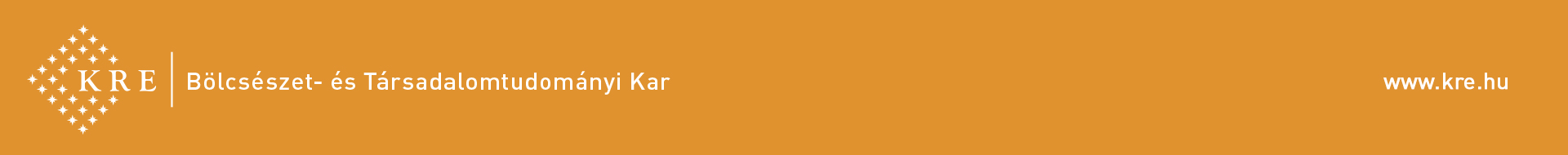 Die drei dunklen Könige
„Der Mann sah ihnen (den Soldaten) nach. Sonderbare Heilige, sagte er zu seiner Frau. Dann machte er die Tür zu. Schöne Heilige sind das, brummte er, und sah nach den Haferflocken. Aber er hatte kein Gesicht für seine Fäuste.
Aber das hat geschrien, flüsterte die Frau, ganz stark hat es geschrien. Da sind sie gegangen, Kuck mal, wie lebendig es ist, sagte sie stolz. Das Gesicht machte den Mund auf und schrie.
Weint er? Frage der Mann.
Nein, ich glaube, er lacht, antwortete die Frau.
Beinahe wie Kuchen, sagte der Mann und roch an dem Holz, wie Kuchen. Ganz süß.
Heute ist ja auch Weihnachten, sagte die Frau.
Ja, Weihnachten, brummt er, und vom Ofen her fiel eine Handvoll Licht auf das kleine schlafende Gesicht.”
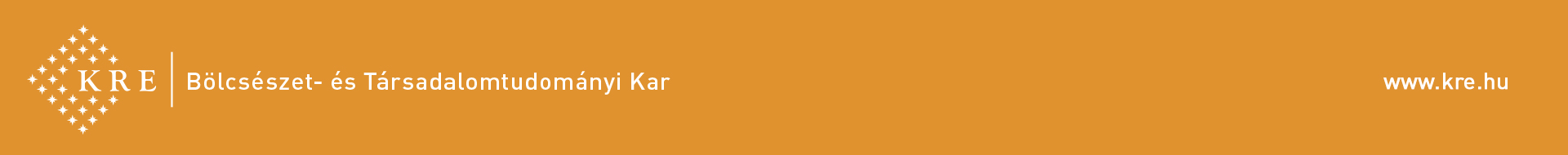 Zeit-Transzendenz
Nach 1945 „Entschleunigung” der Zeit = Austieg aus dem Strom der Zeit
Überwindung der Zeit (Vorbild Musik = Gleichzeitigkeit statt Nacheinander)
Wege der Aufhebung der Zeit:		
					1. Mystik
					2. Ritual
					3. Kunst / Religion
					4. Magie
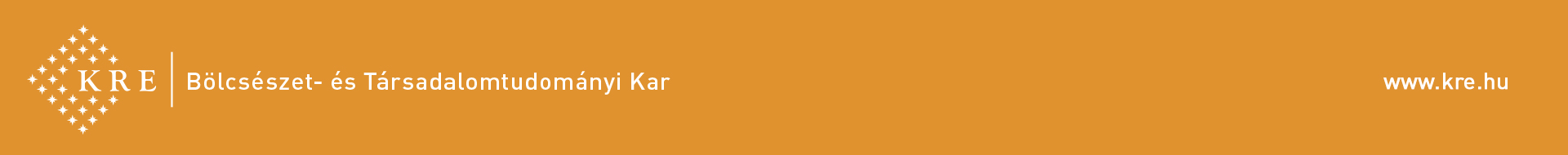 T.S. Eliot: Four Quartets (1943)
Wege der Überwindung der Zeit:

Mystik: christliche Traditionen – Leeren des Bewusstseins, Überwindung der Zeit und des Körpers in einem spirituellen Schwebezustand

Ritual: Fragmentierung der Natur ist Krankheit → Heilmethode: Konzentration (Gebet, Ritual im Sakrament und in der Kunst) – „hypnotische Sprachmagie” – Aufhebung der Zeit in der künstlerischen Gestalt – Bewegung (Chaos) in sich aufnehmen und zur Ruhe bringen – Austieg aus der linearen Zeit
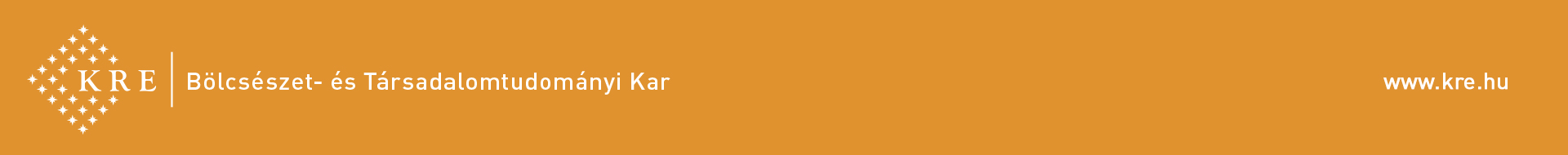 Gleichnis „Eisenbahn”
Abfahrtsort	   →	Zwischenraum in der Zeit	   →	Ankunftsort
         Vergangenheit			Nicht-Ort			 Zukunft
				neue Konfiguration von
				Vergangenheit und Zukunft
				im Moment der Erleuchtung
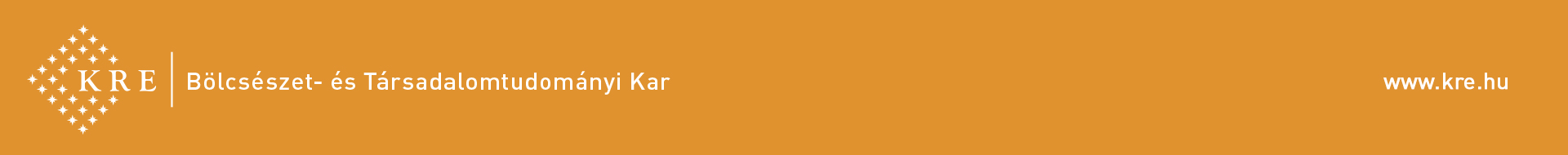 Der „magische Moment” bei Hermann HesseMagie ≈ Freiheit des Wollens → Aufhebung der Zeit = Ewigkeit
„Magie hebt Täuschungen auf. Magie hebt jene schlimmste Täuschung auf, die wir ‚Zeit’ heißen.” (Klingsors letzter Sommer, 1919)

„… hast auch du vom Flusse jenes Geheime gelernt: daß es keine Zeit gibt?... Es ist doch dieses … daß der Fluß überall zugleich ist, am Ursprung und an der Mündung, am Wasserfall, an der Fähre, an der Stromschnelle, im Meer, im Gebirge, überall, zugleich, und daß es für ihn nur Gegenwat gibt, nicht den Schatten Zukunft?” (Siddharta, 1922)

„… und das Gefühl der Gegenwart und Gleichzeitigkeit durchdrang ihn völlig, das Gefühl der Ewigkeit. Tief empfand er, tiefer als jemals, in dieser Stunde die Unzerstörbarkeit jedes Lebens, die Ewigkeit jedes Augenblicks.” (Siddhartha, 1922)